اهلا وسهلا
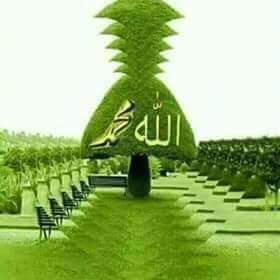 পাঠ পরিচিতি
عنوان الدرس
الحوار
في حديقة الحيوانة
نحن انظر الي صورة
الاستفادة
………….يتعلم الطلاب من هذا الدرس
ان يتكلم الحوار بين طالبين
শব্দের অর্থ গুলো জেনে নেই
فيل            = হাতি
نرى                =  আমরা দেখব
  النعامة           = উটপাখি
تعدو سرعة     = দ্রুত দৌড়ায়
الزرافة                 =জিরাপ
حيوان مفترس  =হিংস্র প্রানী
تحت الشجرة    =গাছের নিছে
الطاؤوس              =ময়ুর
 تبيض                   =ডিম দেয়
 عجيب                  =আশ্চর্য
انتظر                     =অপেক্ষা কর
ذئب                       =নেকড়ে বাঘ
কথোপকথন টি বাংলায় অনুবাদ করি
الابن:انطر يا ابي! فيل!فيل
ছেলে; দেখ বাবা হাতি! হাতি!
الاب:نعم هذا فيل و نرى حيوانات اخرى ايضا
বাবাঃ হ্যা এইটা হল হাতি আমরা অন্য প্রানী ও দেখবো
الابن:اين الزرافة يا ابي
ছেলেঃবাবা জিরাপ কোথায়?
عمل واحد
قل معنى الكلمات
انتظر                      
تحت الشجرة                      
حيوان مفترس                      
الزرافة
عمل زوجى=জোড়ায় কাজ
কথোপকথন টি দুই জন ছাত্রের মধ্যে চর্চা কর
عمل جمع=দলীয় কাজ
কথোপকথন টি ছেলেরা এবং মেয়েরা আলাদা আলাদা চর্চা কর
واجب منزلى=বাড়ির কাজ
কথোপকথন টি সবাই মুখস্ত করবে
شكرا لكم
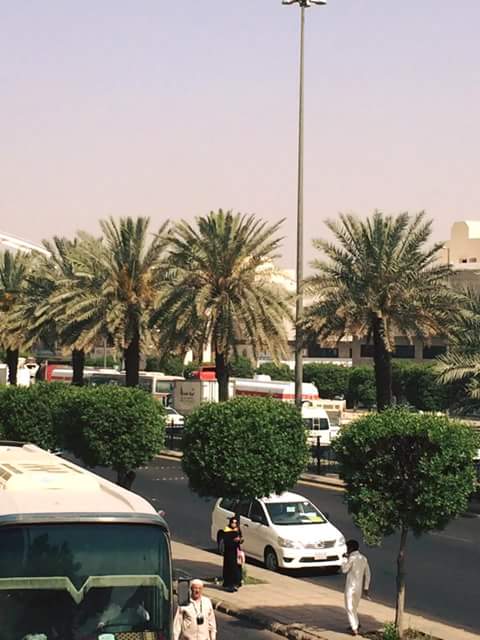